Progettazione di Sistemi Elettronici
Docente:  Stefano Marsi
Durata del corso
Il corso dura complessivamente circa 10 settimane (fino a metà dicembre)
Per la laurea SPECIALISTICA
Com’è strutturato il corso
Il Corso è sostanzialmente a carattere pratico
Relativamente poche lezioni teoriche 
Diverse esercitazioni pomeridiane di lunedì
Utilizzo di materiale didattico all’avanguardia
Circuiti programmabili
Schede di sviluppo
Software
Disponibilità gratuita del software agli studenti.
Com’è strutturato il corso
La frequenza del corso e delle esercitazioni garantisce il superamento dell’esame con esito positivo
Se la frequenza è stata globale NON ci saranno ne’ temi scritti ne’ appelli orali 
Il voto finale sarà funzione:
dei risultati conseguiti durante il corso
dell’impegno dimostrato durante le esercitazioni
dell’ interesse  manifestato nelle tematiche trattate
Nel caso di frequenza “saltuaria” l’esame dovrà essere integrato con opportune prove scritte/pratiche/orali
L’esame con esito positivo NON è ripetibile! 
Ma eventualmente può essere integrato con una prova orale
Com’è strutturato il corso
Verrà ricreato un moderno ambiente di Lavoro
Verranno realizzati dei GRUPPI DI LAVORO composti da  due studenti.
Detti gruppi verranno istituiti “d’ufficio” senza tener conto di eventuali “amicizie, corregionalita’, impegni omologhi ecc…
Viene richiesto lo  svolgimento di  un “lavoro di squadra”
Sotto i 10 partecipanti il lavoro sarà a carattere individuale
Com’è strutturato il corso
All’atto pratico come si svolgerà il corso:
Circa 30 Ore di lezioni in aula per illustrare:
la struttura dei moderni circuiti programmabili
la struttura di una versatile scheda di sviluppo
il funzionamento di un opportuno tool di sviluppo
Il tutto corredato di dimostrazioni pratiche
Tre ore a settimana saranno dedicate a svolgere in modo autonomo un’esercitazione guidata o tutorial (con supervisione).
Il laboratorio rimarrà a disposizione degli studenti durante i normali orari d’ufficio (senza supervisione)
Ove necessario verrà istituito un sistema per gestire  il “prestito” delle schede
A metà ed a fine corso sviluppato un progetto ex-novo (che verra’ valutato ai fini del voto finale)  provette differenziate.
Com’è strutturato il corso
Concorrerà alla definizione del voto nelle prove intermedie
Una opportuna dimostrazione funzionale del corretto funzionamento del dispositivo in tempo reale
La stesura (a posteriori) di una buona relazione
NON prolissa
Ben documentata
Scritta con opportuna proprietà di linguaggio ed in modo scientificamente corretto.
La relazione dovrà essere presentata entro e non oltre 7 giorni dalla data dell’esercitazione.
A fine corso ogni studente definirà concordemente col docente un progetto finale nel quale far convergere le conoscenze acquisite.
Tale progetto potrà essere svolto in modo autonomo o in gruppo
Non sono previste scadenze
Orario del Corso
Per le prime tre settimane:
Solamente lezioni frontali 
Lunedì 11:00-14:00    (con pausa di 30/45 min.)
Mercoledi 9:15-10:45  (senza pausa)
Per altre seguenti sei settimane:
Lezioni frontali nelle giornate di Mercoledì  (2 ore)
Laboratorio al Mercoledì (3 ore)
L’ ultima settimana:
Da definire
OBIETTIVI FORMATIVI
Conoscenza della struttura di moderni circuiti programmabili
Approfondimento della struttura di un moderno tool di sviluppo e degli strumenti a disposizione del progettista 
Applicazioni pratiche su di un versatile e moderno ambiente di sviluppo
Conoscenza specifica di una scheda di sviluppo per il test di architetture in tempo reale (Board DE1-SoC)
Conoscenze di base del linguaggio Verilog HDL
PREREQUISITI consigliati
Algebra booleana
Basi di elettronica digitale (porte logiche, flip flop, ecc...)
Macchine a stati finiti 
Circuiti logici asincroni e sincroni
Dimestichezza nell’uso di un PC
Materiale Didattico
Il corso è stato parzialmente supportato da



“Donation” di 
12 schede DE1
6 scheda DE2
6 schede DE1-SoC
Software gratuito
Materiale didattico (Corsi, Tutorials, lab test, …)
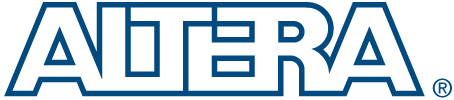 ®
Schede di Sviluppo
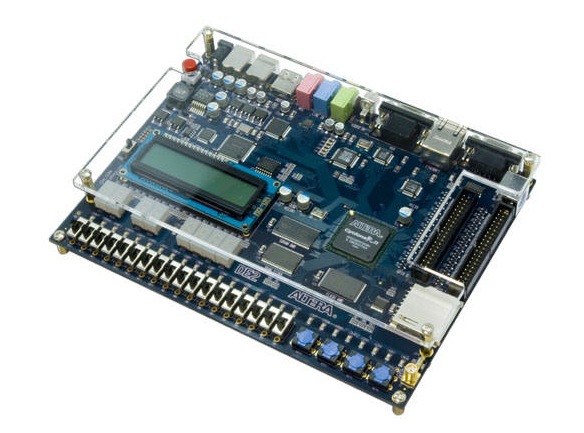 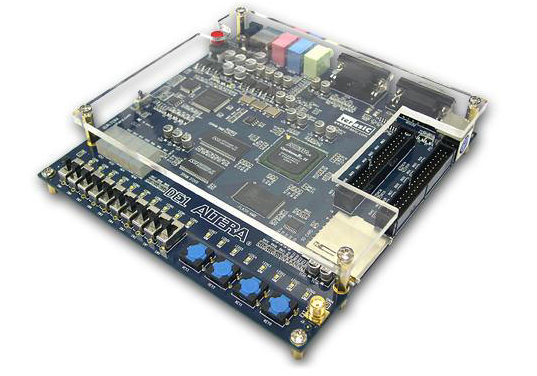 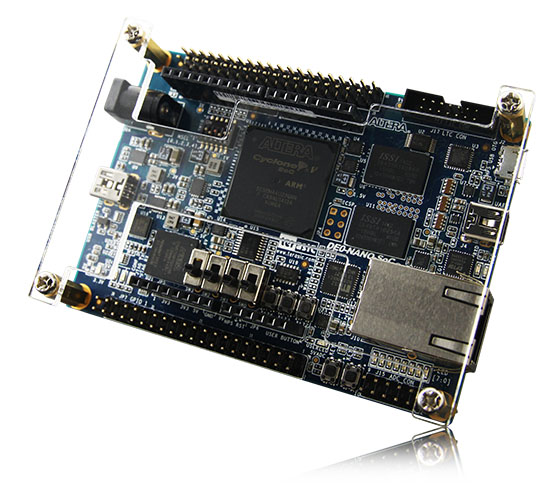 DE1
DE2
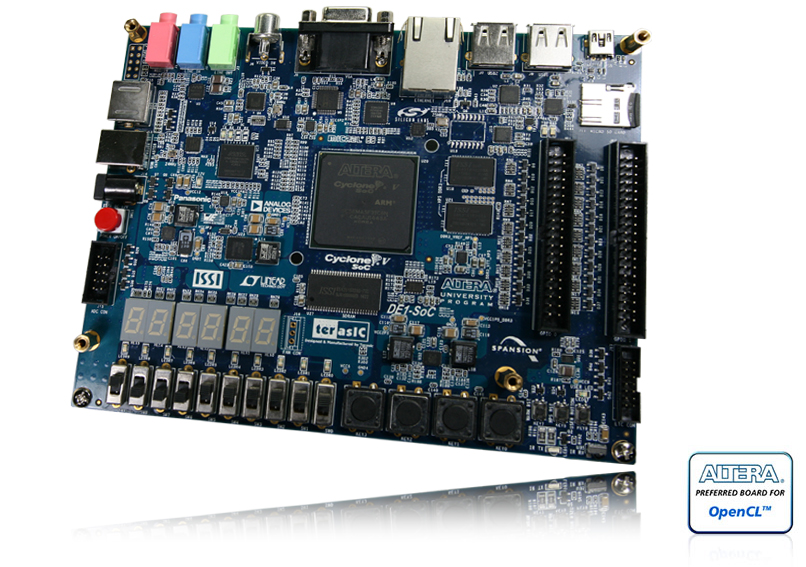 DE0-Nano-SoC
DE1-SoC
Rover di Sviluppo
Per eventuali tesine di fine corso
2 Motori controllabili in PWM
2 Encoder Rotativi
Echo Sonar
Giroscopio+accellerometro
Rivevitore 4 canali PWN
Inseguitore di Linea
Altro …
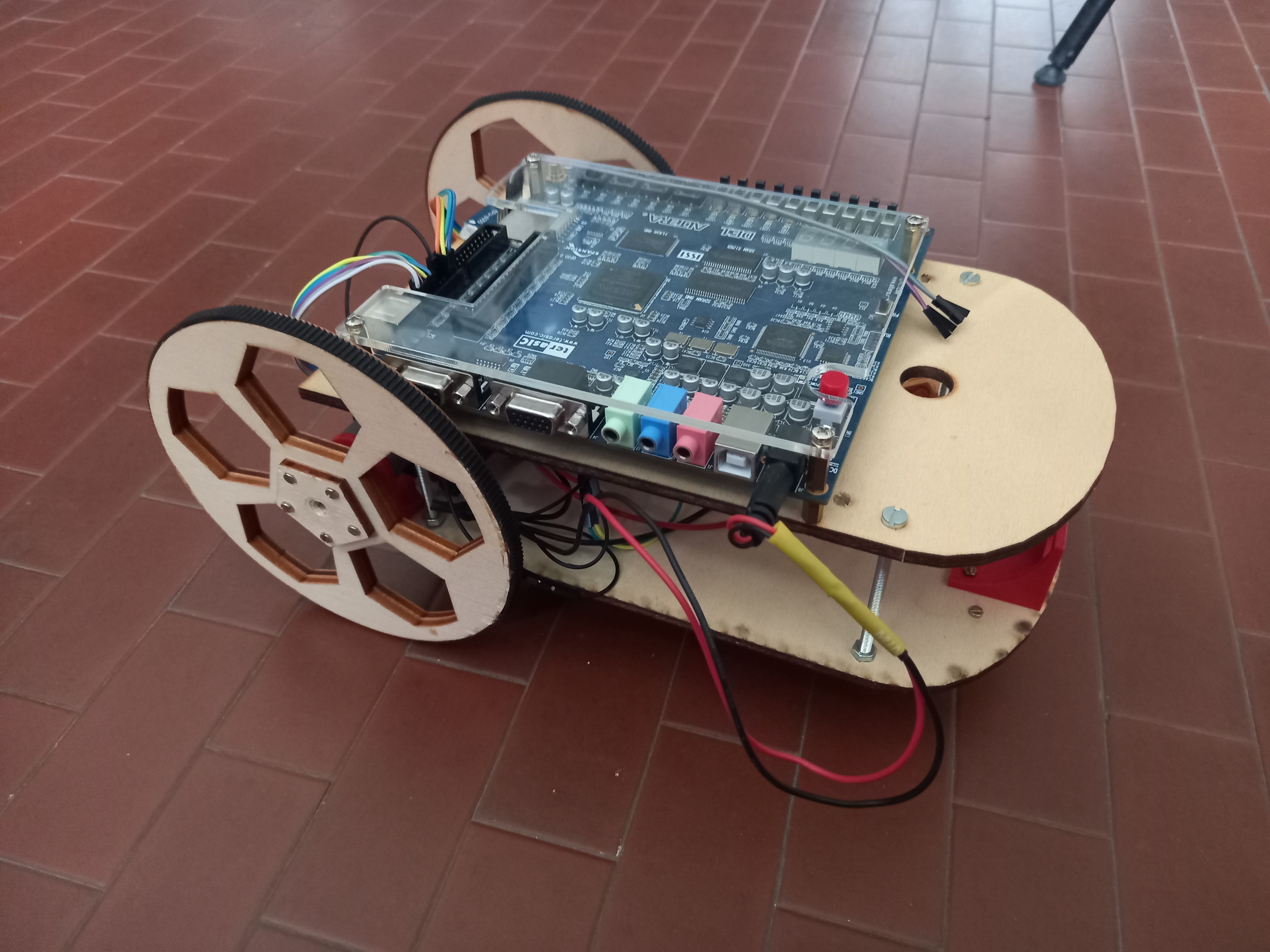 Schede di Sviluppo
Per eventuali tesi future
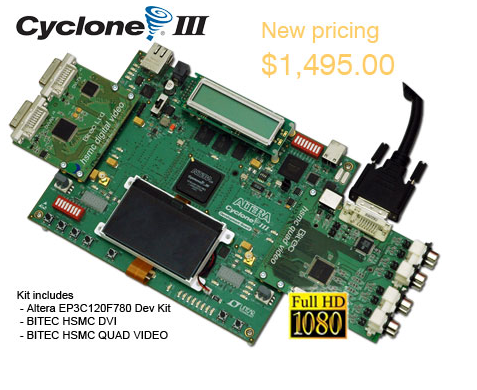 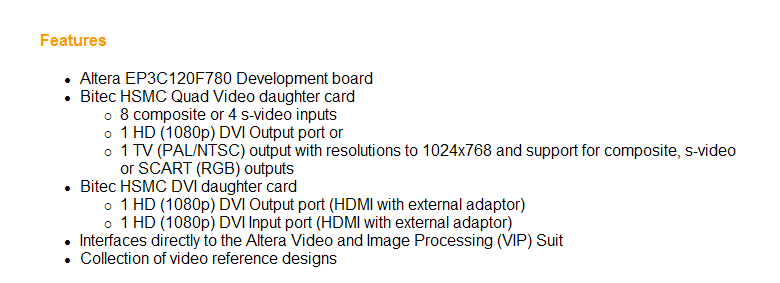 Software di Sviluppo
Quartus® II Software
Descrizione
Simulazione 
Sintesi
Analisi dei risultati
Platform Builder  
Altera/Intel Monitor Program
Compilazione e debugging
Nios® II Embedded Design Suite
Compilazione, Debugging, Gestione di Drivers, Librerie, API
ModelSim/Questa Simulation Software 
Simulazione evoluta
DSP Builder Toolkit
Da Matlab a HDL
cd-de1-soc.terasic.com
MATERIALE didattico
Materiali strettamente legati al corso:
Moodle – Progettazione di Sistemi Elettronici
http://moodle.units.it/moodle/course/view.php?id=670
Materiali inerenti i circuiti programmabili, il tool di sviluppo, la scheda adottata, comprensivi di tutorial e University Program.
https://fpgacademy.org/
http://cd-de1-soc.terasic.com/
https://www.intel.com/content/www/us/en/products/details/fpga/cyclone/v/docs.html
Comunicazioni:
Forum su moodle
NOTA: Tutto il materiale è in costante stato di aggiornamento
Materiale Didattico
Sito Moodle-UNITS del corso 
Lucidi, tutorials, manuali, software, visual analyzer, links, relazioni studenti, mailing list,…
Sito Altera/Intel 
Training (ottimo per autodidatti)
Training Courses
University Program
Video
Demonstration
Libri di testo
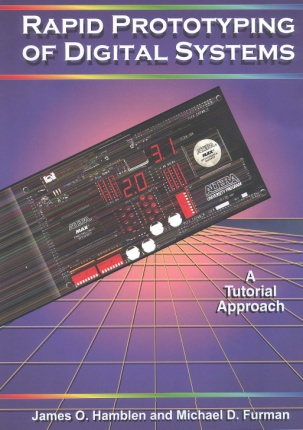 Rapid Prototyping of Digital SystemsJames O. Hamblen and Michael D. Furman
Includes:
Two tutorials on the Altera design tool environment
Overview of programmable logic
Design library
Also includes a CD-ROM containing logic simulation and design examples
Hdl Chip Design: 
A Practical Guide for Designing, Synthesizing & Simulating Asics & Fpgas Using Vhdl or Verilog
	Douglas J. Smith
Verilog HDL Synthesis
A Practical Primer
	J. Bhasker
Moltissimo altro materiale reperibile in rete
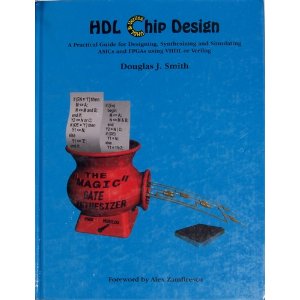 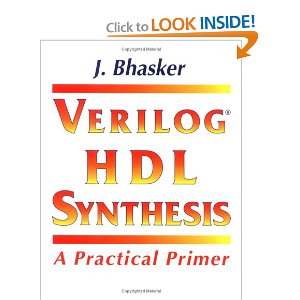 C’era una volta: Altera Innovate Italy
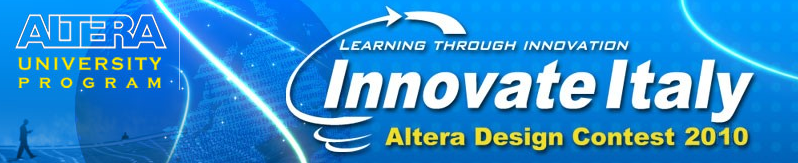 Gara Annuale
Donation DE1
Sfruttabile come “tesina finale”
Arricchisce il curriculum
 …. Potreste anche vincere !!
Info su:
http://www.innovateeurope.org/eu/